A CD of this message will be available (free of charge) immediately following today's message
3:7-35
This message will be available via podcast later this week at calvaryokc.com
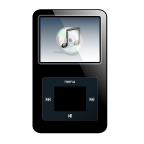 3:7-35
Jordan
Serving Greater Galilee
Consultants
Management
To: Jesus, Son of Joseph
Woodcrafter's Carpenter Shop
Nazareth 25922
From: Jordan Management Consultants
Dear Sir:
Thank you for submitting the resumes of the twelve men you have picked for managerial positions in your new organization. All of them have now taken our battery of tests; and we have not only run the results through our computer, but also arranged personal interviews for each of them with our psychologist and vocational aptitude consultant.
The profiles of all tests are included, and you will want to study each of them carefully.
As part of our service, we make some general comments for your guidance, much as an auditor will include some general statements. This is given as a result of staff consultation, and comes without any additional fee.
It is the staff opinion that most of your nominees are lacking in background, education and vocational aptitude for the type of enterprise you are undertaking. They do not have the team concept. We would recommend that you continue your search for persons of experience in managerial ability and proven capability.
Simon Peter is emotionally unstable and given to fits of temper. Andrew has absolutely no qualities of leadership. The two brothers, James and John, the sons of Zebedee, place personal interest above company loyalty. Thomas demonstrates a questioning attitude that would tend to undermine morale. We feel that it is our duty to tell you that Matthew had been blacklisted by the Greater Jerusalem Better Business Bureau; James, the son of Alphaeus, and Thaddaeus definitely have radical leanings, and they both registered a high score on the manic-depressive scale.
One of the candidates, however, shows great potential. He is a man of ability and resourcefulness, meets people well, has a keen business mind, and has contacts in high places. He is highly motivated, ambitious, and responsible. We recommend Judas Iscariot as your controller and right-hand man. All of the other profiles are self-explanatory.
We wish you every success in your new venture.
Sincerely,
Shlomo Yitzak
Jordan Management Consultants
3:7-35
3:7-35
Luke 6:11 ~ But they (the scribes and Pharisees) were filled with rage, and discussed with one another what they might do to Jesus.
3:7-35
3:7-35
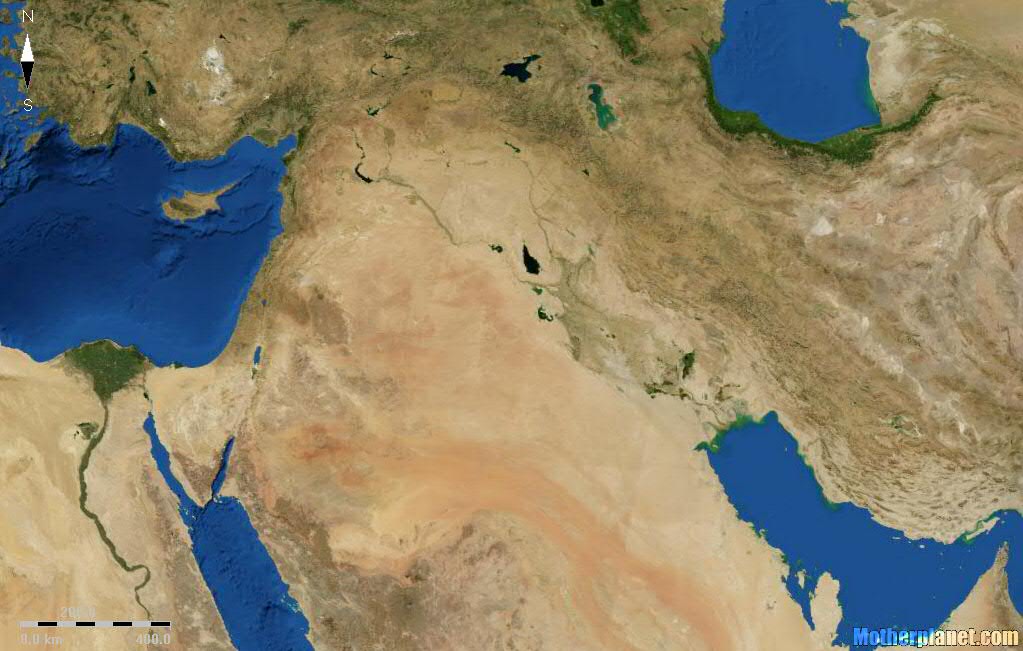 Jerusalem & Judea
Idumea
Trans-Jordan
Tyre & Sidon
3:7-35
3:7-35
Luke 6:12 ~ Now it came to pass in those days that He went out to the mountain to pray, and continued all night in prayer to God.
3:7-35
3:7-35
Sent … out ~ apostellō – apo (away from) + stellō (to set, place or arrange in order)
3:7-35
3:7-35
Peter ~ "ready, fire, aim"
Bartholomew ~ Nathaniel
Matthew ~ Levi
James…Alphaeus ~ James the Less
Thaddaeus ~ Judas, not Iscariot (Lebbaeus)
Cananite, better – Zealot, as in NASB and NIV
3:7-35
3:7-35
Appoint (v. 14) ~ Poieō – to make
3:7-35
3:7-35
Own people ~ KJV – friends; NIV – family
Literally, The ones of him
3:7-35
3:7-35
Parables ~ para (with, alongside ) + ballō (to throw )
3:7-35
3:7-35
Said ~ Imperfect tense – kept on saying
3:7-35